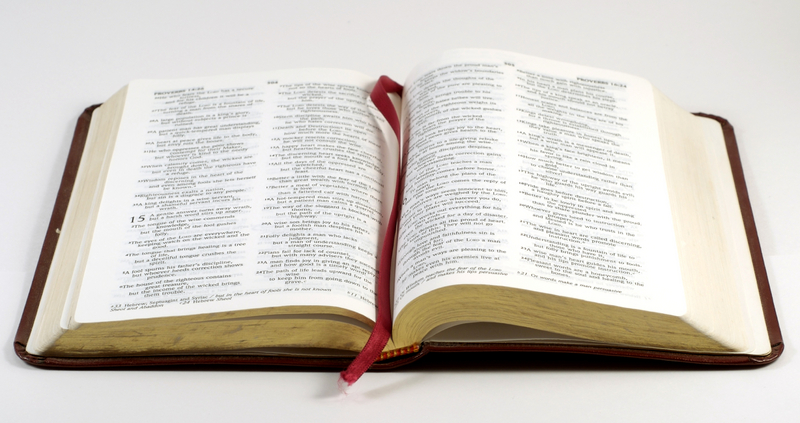 The Bible’s Guide For Unity
“Behold, how good and how pleasant it is For brethren to dwell together in unity!”
Psalms 133:1
What Does the Bible TeachAbout Unity?
“I do not pray for these alone, but alsofor those who will believe in Me throughtheir word; that they all may be one, as You, Father, are in Me, and I in You; thatthey also may be one in Us, that the worldmay believe that You sent Me.”John 17:20-21 
“Be of the same mind toward one another.Do not set your mind on high things,but associate with the humble. Do not bewise in your own opinion.”Romans 12:16
What Does the Bible TeachAbout Unity?
“Now may the God of patience and comfort grant you to be like-minded toward one another, according to Christ Jesus,”
Romans 15:5 

“Finally, brethren, farewell. Become complete. Be of good comfort, be of one mind,live in peace; and the God of love andpeace will be with you.”
2 Corinthians 13:11
Unity Requires A Standard
A Standard requires submission        Psalms 119:104-105; 40:8
Can’t set up unrealistic standards Matthew 7:21; Acts 23:1
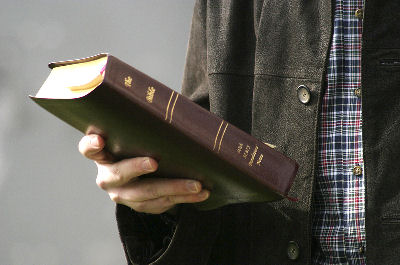 The Bible is Our Standard
“Heaven and earth will pass away, butMy words will by no means pass away.”
Matthew 24:35 

“And you shall know the truth, andthe truth shall make you free.”
John 8:32 

“You are already clean because of the word which I have spoken to you.”
John 15:3
The Bible is Our Standard
“The wicked have laid a snare for me, YetI have not strayed from Your precepts.”
Psalms 119:110 

“The entrance of Your words gives light;It gives understanding to the simple.”
Psalms 119:130 

“The entirety of Your word is truth,And every one of Your righteousjudgments endures forever.”
Psalms 119:160
The Bible is Our Standard
“But the word of the LORD endures forever." Now this is the word which by the gospel was preached to you.”
1 Peter 1:25

“For the word of God is living and powerful, and sharper than any two-edged sword, piercing even to the division of souland spirit, and of joints and marrow,and is a discerner of the thoughtsand intents of the heart.”
Hebrews 4:12
The Bible is Our Standard
“All Scripture is given by inspirationof God, and is profitable for doctrine, for reproof, for correction, for instruction in righteousness, that the man of God may
be complete, thoroughly equippedfor every good work.”
2 Timothy 3:16-17 

“He who rejects Me, and does not receive My words, has that which judges him--the word that I have spoken will judge him
in the last day.”
John 12:48
Some Have Not Learned the Importance of Listening to God
Bible unity is only achieved by keeping the truth of God’s Word
Nadab and Abihu (Leviticus 10:1-2)
Uzzah (2 Samuel 6:6-7)
Today (2 John 9)
We must never seek unity at all costs.
We must seek unity based on the truth.
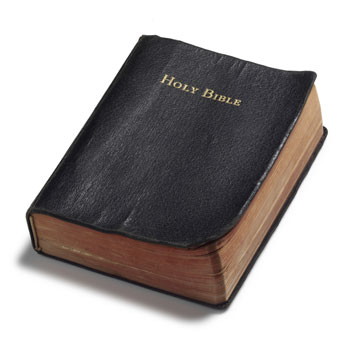 UNITY
Unity in Practice
Commanded to have unity
1 Corinthians 1:10
Must exhibit genuine care and concern for Christ and the Brethren
Philippians 2:1-4
Love is a necessary ingredient
1 John 4:7-8, 20-21
Jerusalem church proved the possibility and blessings of unity
Acts 2:42-47; 4:32
Bible unity has been established
Ephesians 4:1-7
Must stay focused on the Bible to achieve UNITY
Is it Possible For Us to Have UNITY
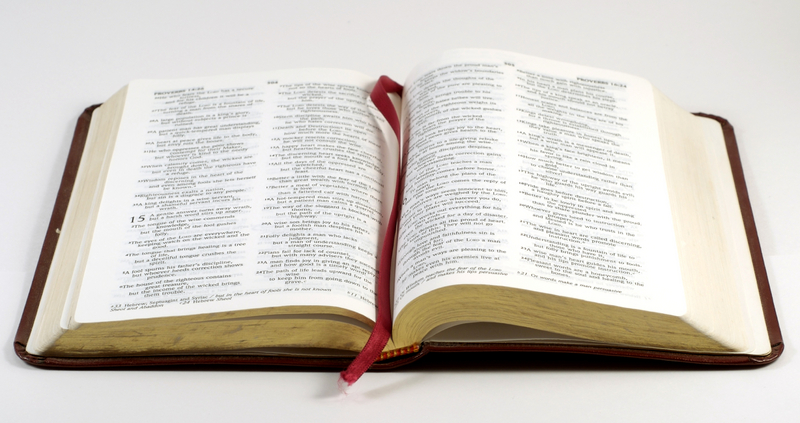 Yes,
IF
One is willing to repent and
submit to the authority of Christ
May we all strive to put God and others first in our life so that we can remain focused on His will while teaching and exhorting one another!